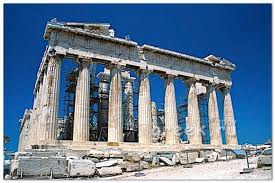 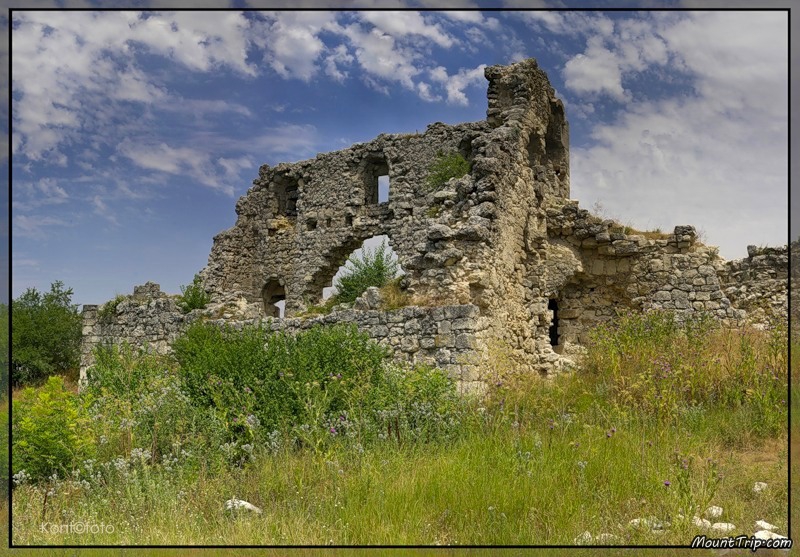 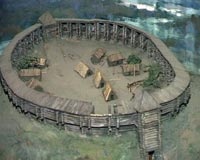 Профессия – археолог
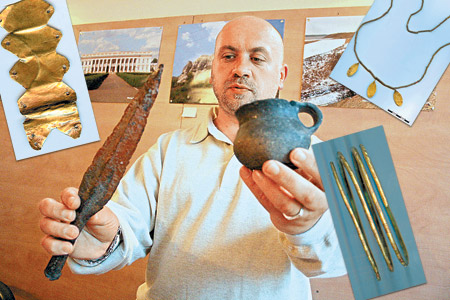 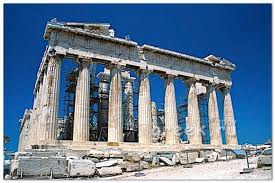 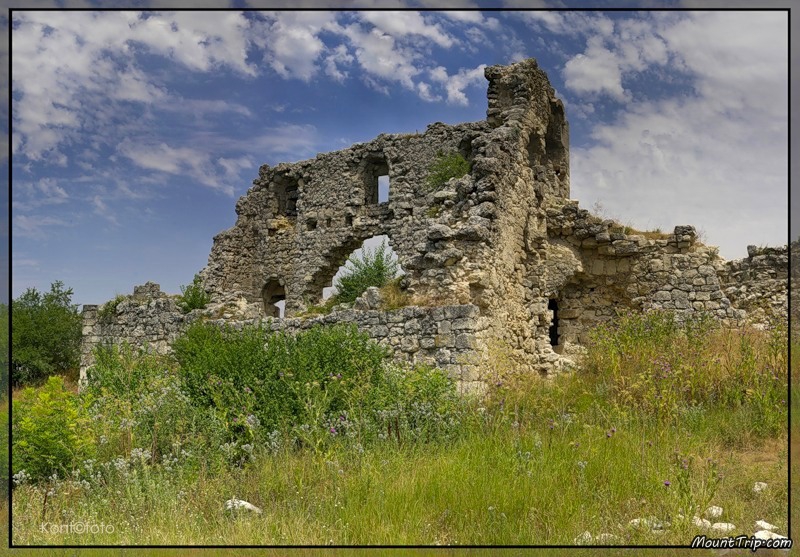 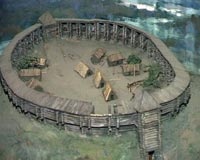 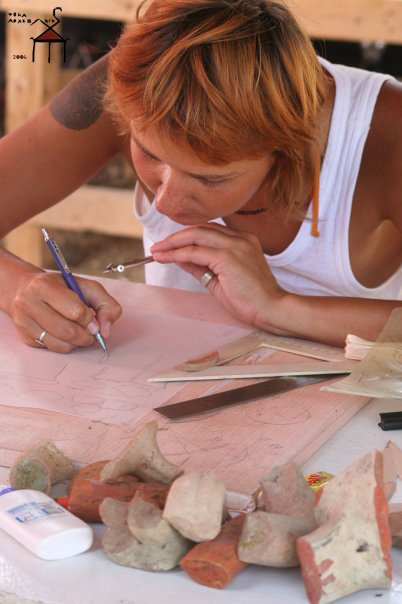 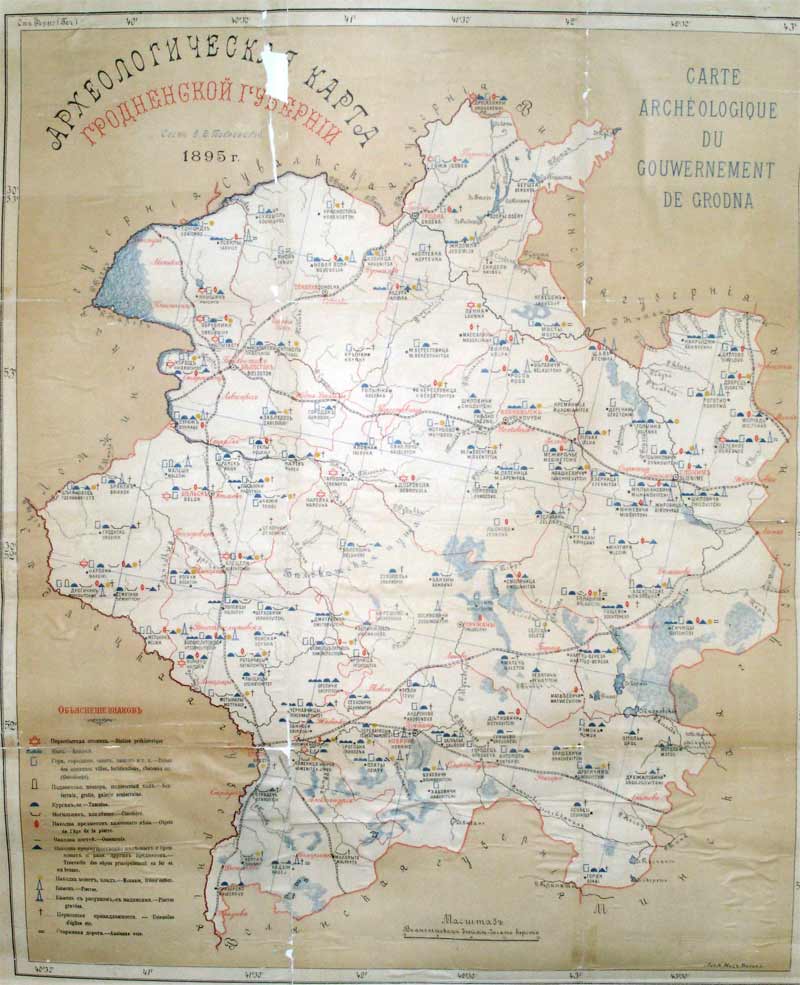 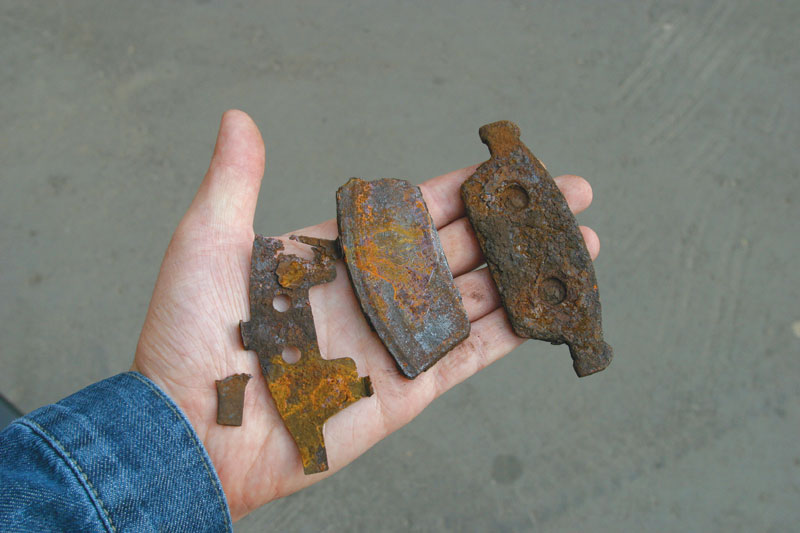 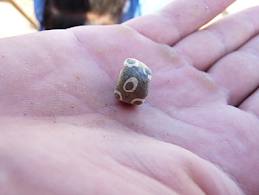 Предметы 
старины
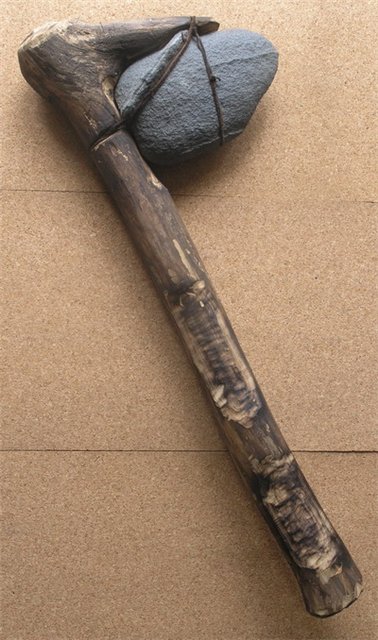 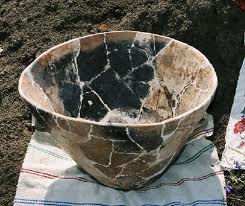 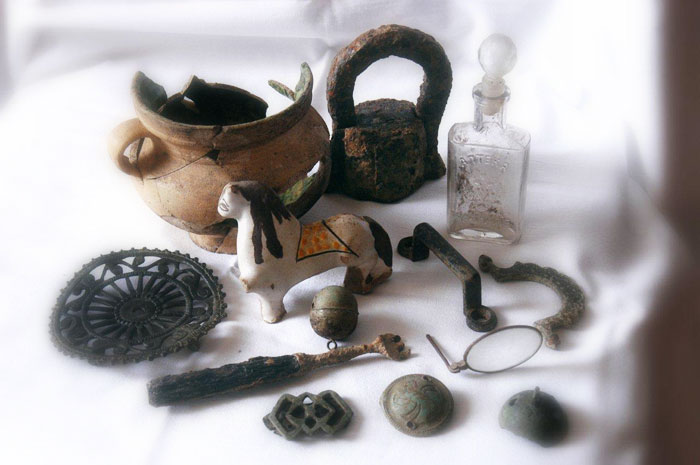 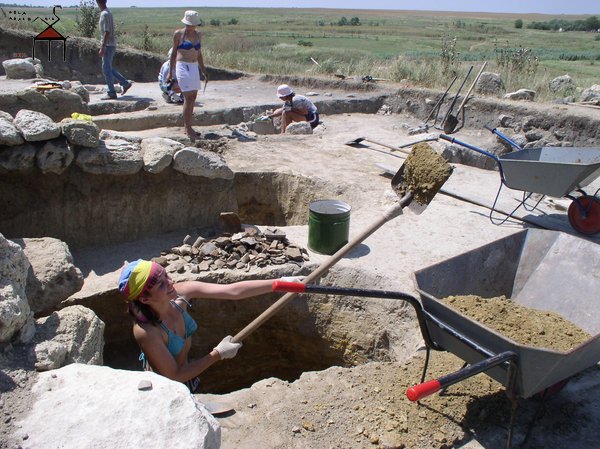 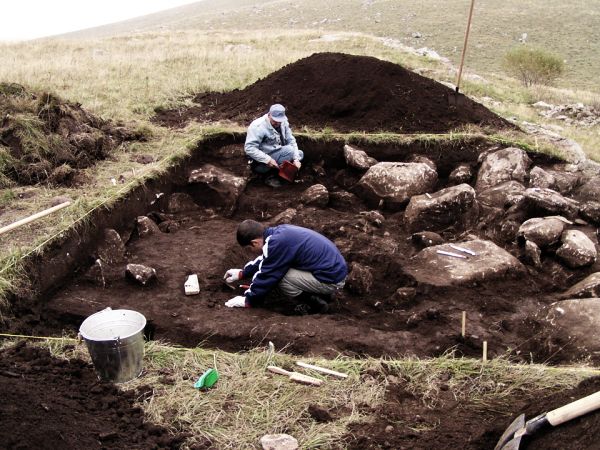 Орудия труда археолога
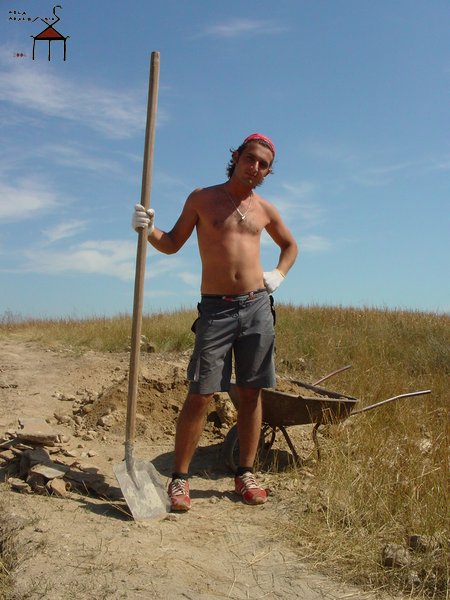 Штыковая лопата
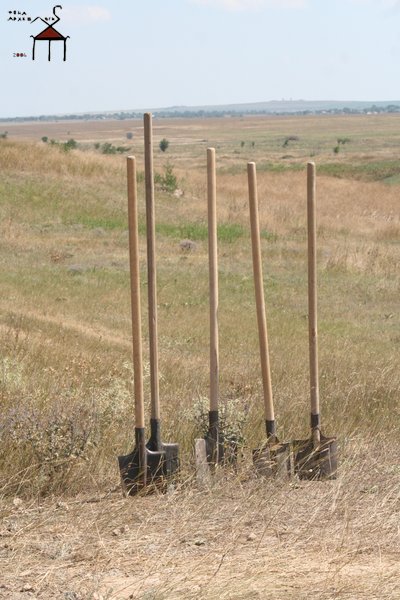 Совковая лопата
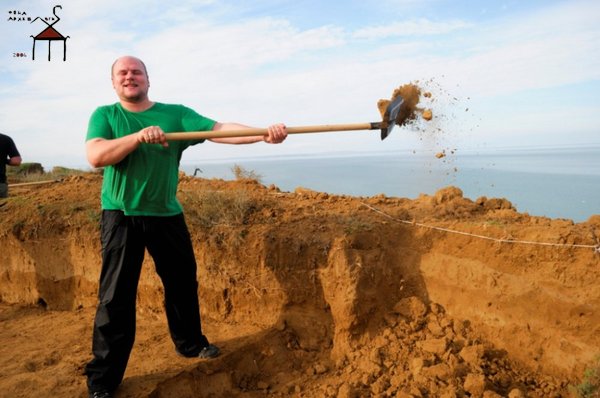 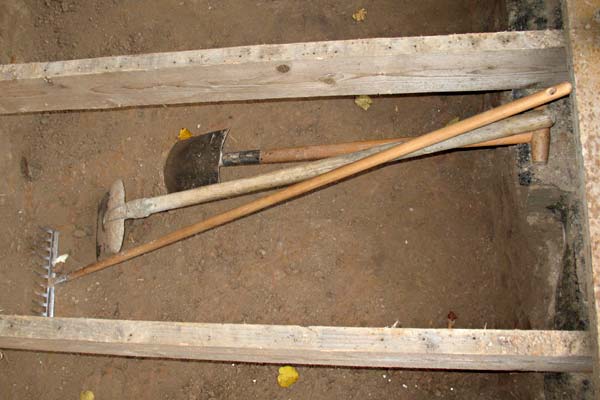 Кирка
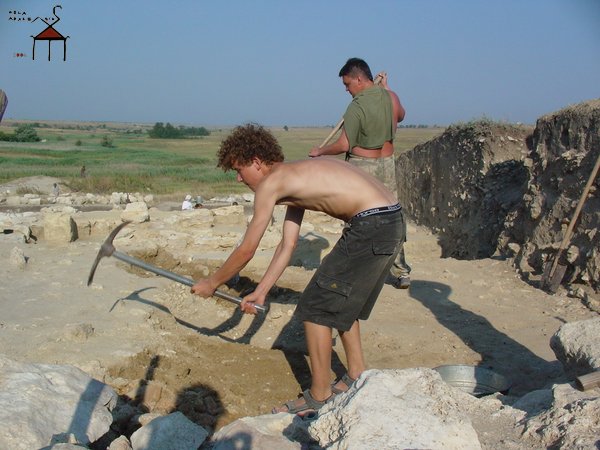 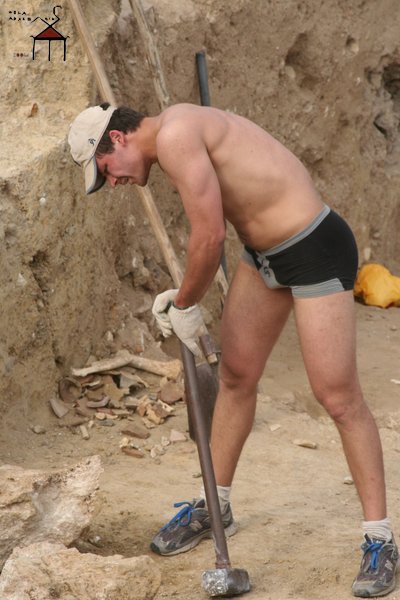 Кувалда
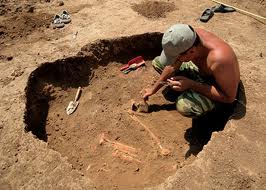 Совки, скребки
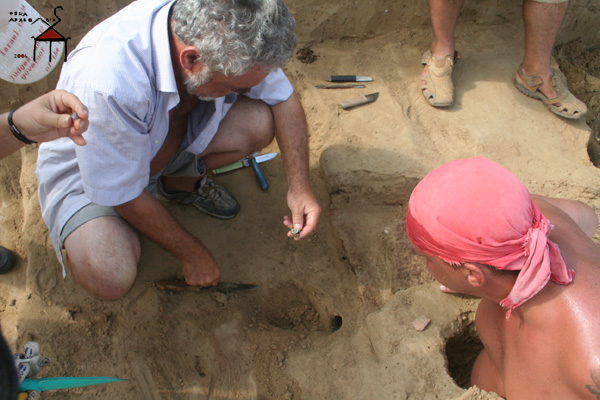 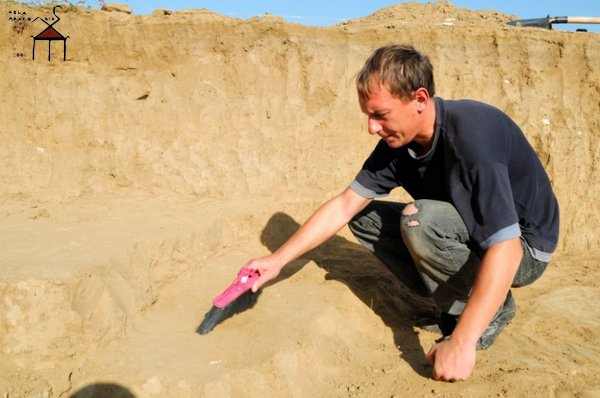 Щетки, кисточки
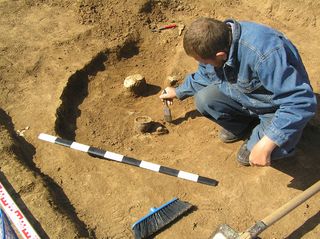 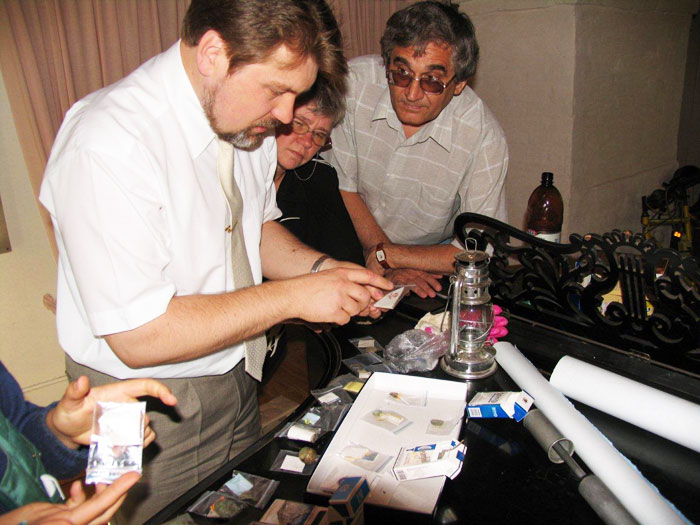 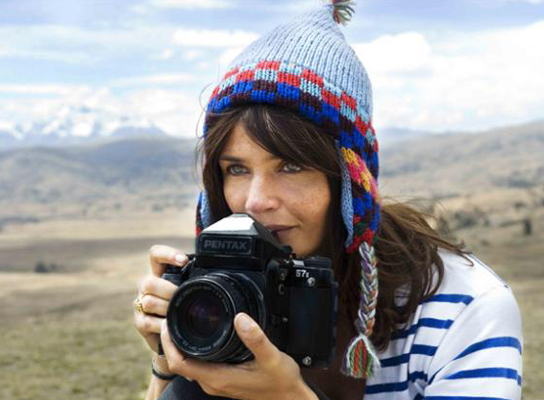 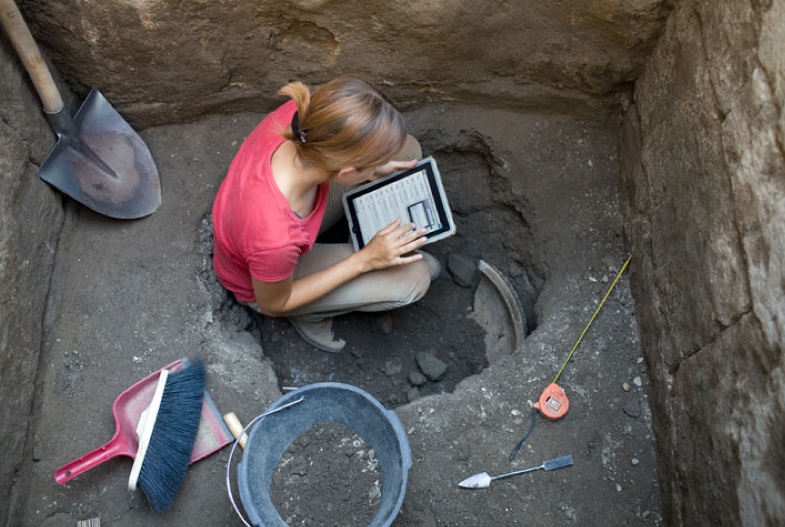 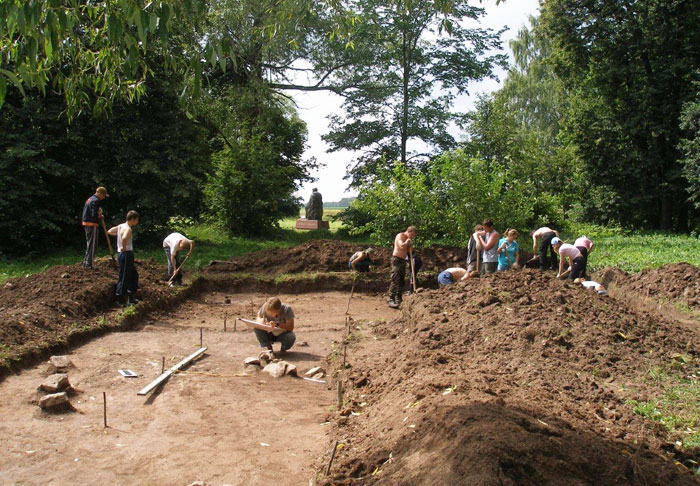 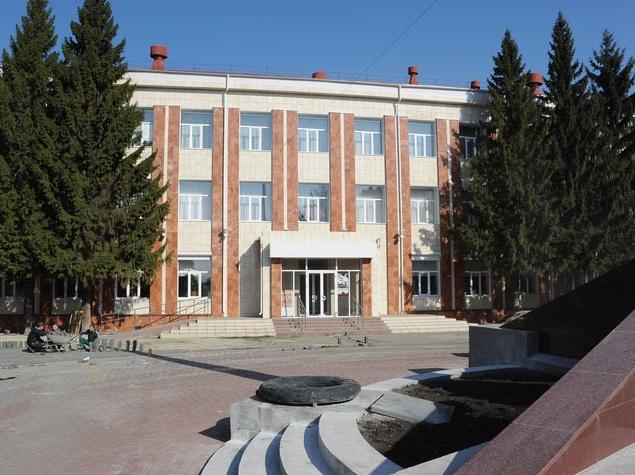 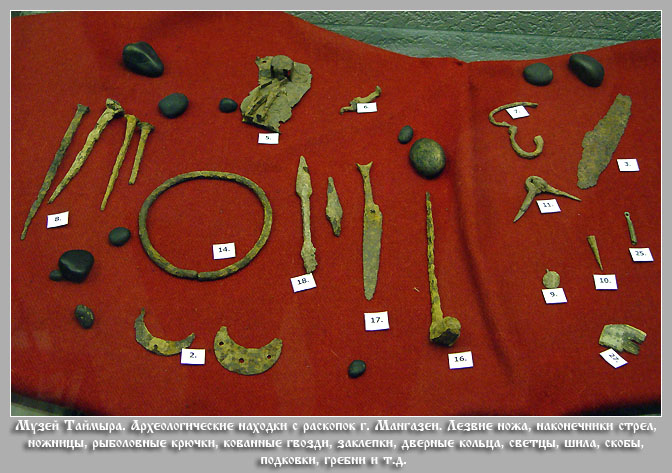 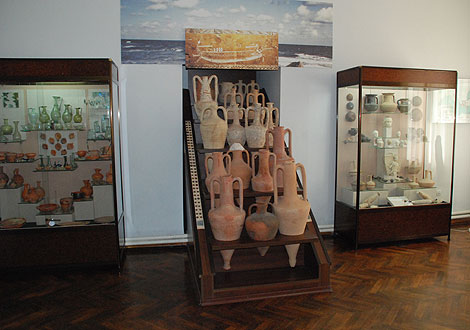 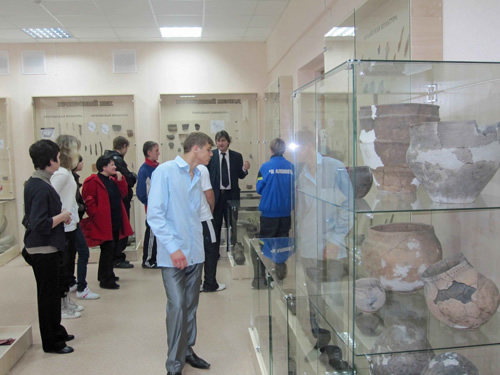